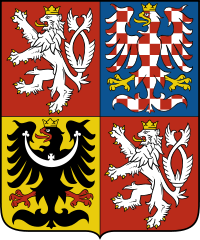 ČEŠKA
POVRŠINA: 78.866 km²
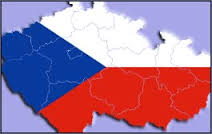 DIJELOVI ČEŠKE
Češka
Morava
Šlesko
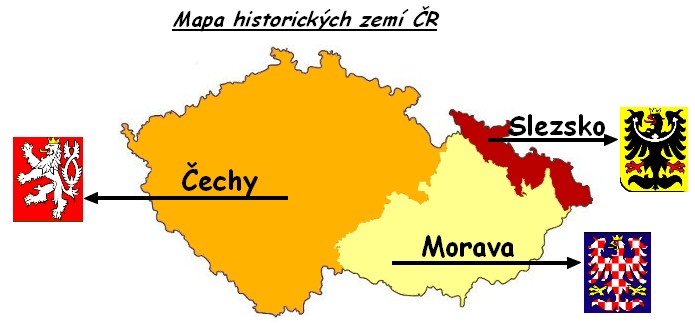 POLOŽAJ
srce Europe
S – Poljska
I – Slovačka
Z – Njemačka 
J - Austrija
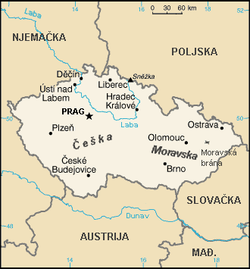 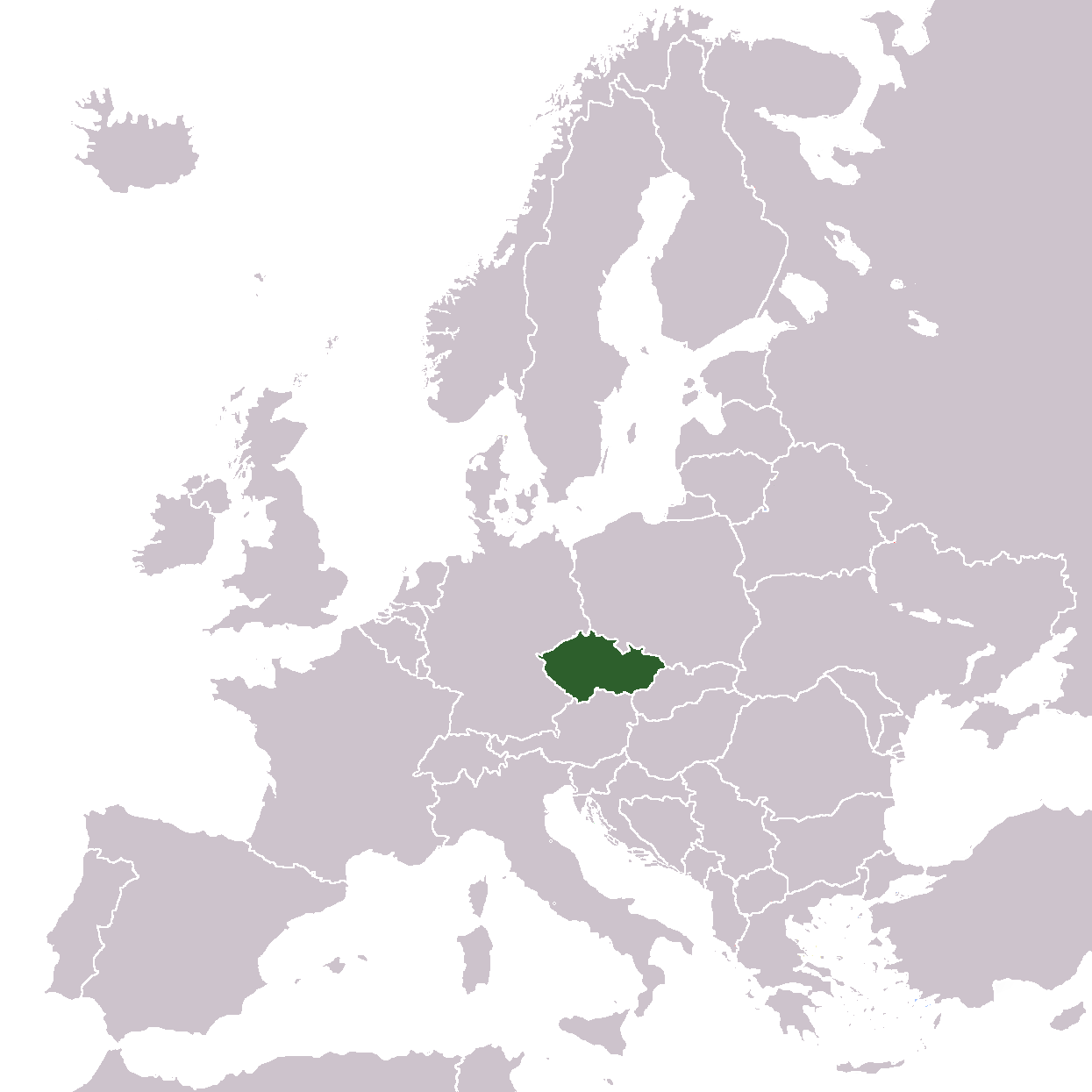 SMJEŠTAJ
Sjeverna polutka
Sjeverni umjereni pojas
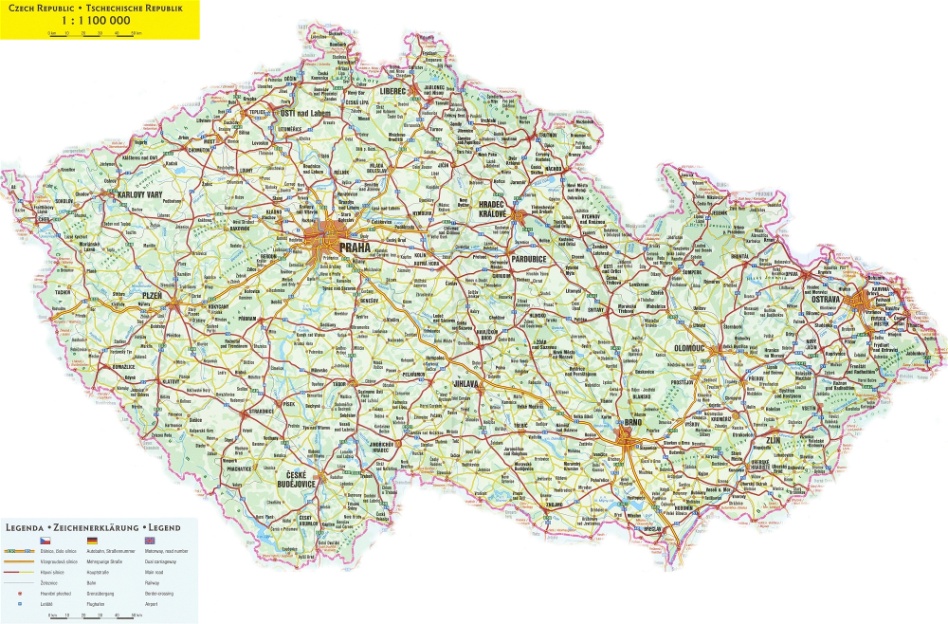 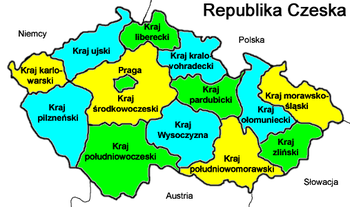 RELJEF
brdovit
planina Krkonoše
najviši vrh Sněžka 1602 m
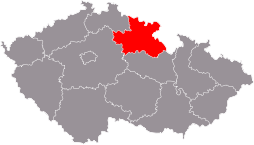 RIJEKE
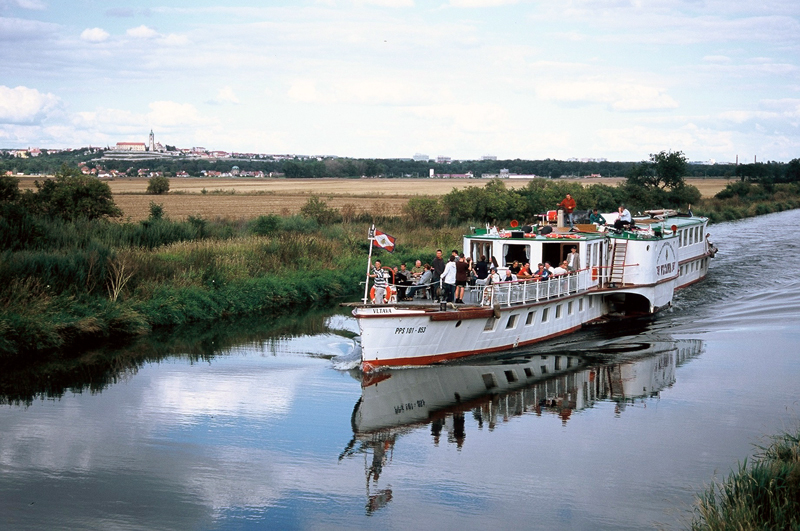 Vltava
Laba
Morava
Jihlava 
Odra
Berounka
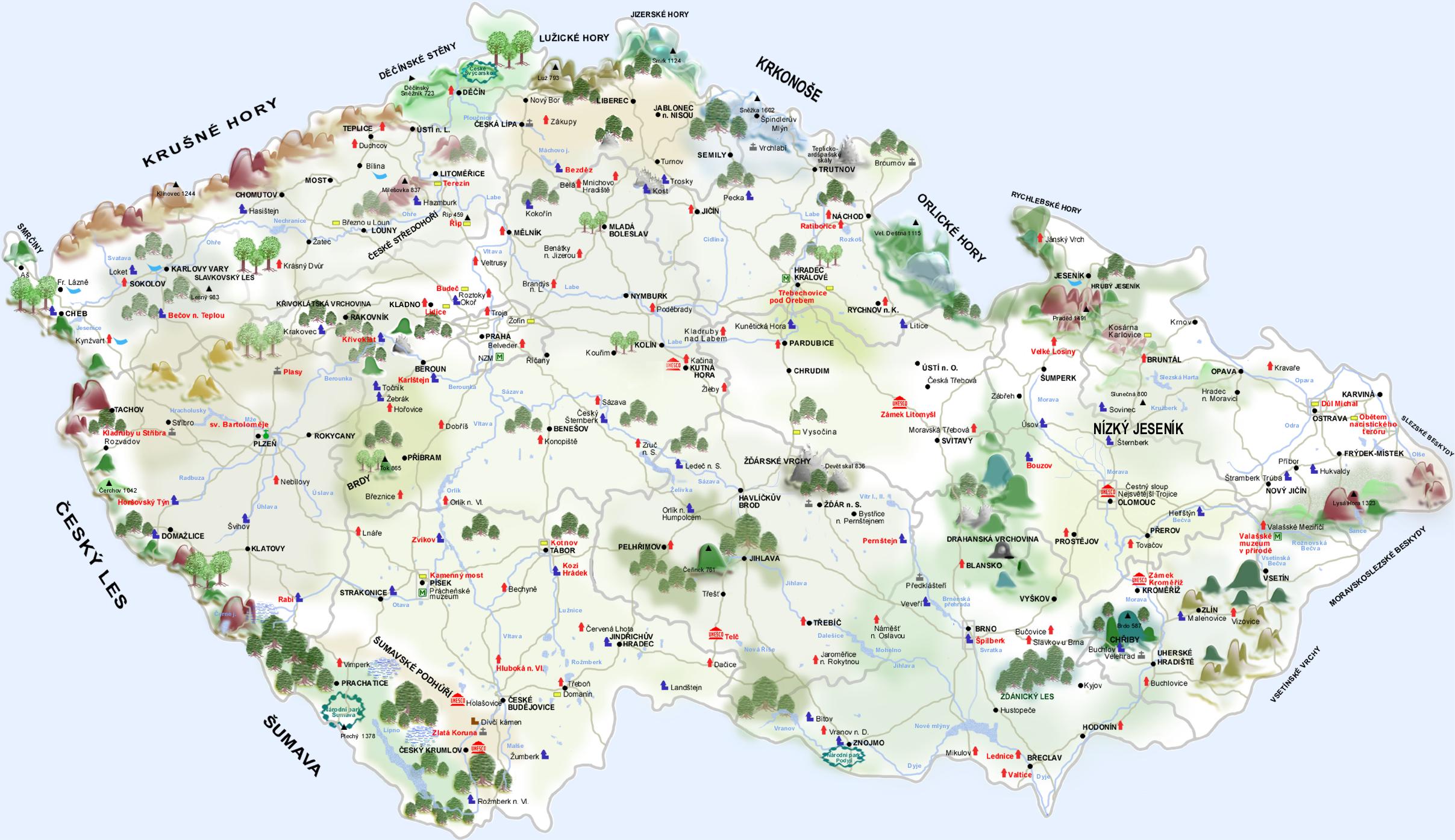 KLIMA
Umjerena
Prosječna godišnja temperatura iznosi 9  C
Prosječno padne između 500 mm i 750 mm padalina
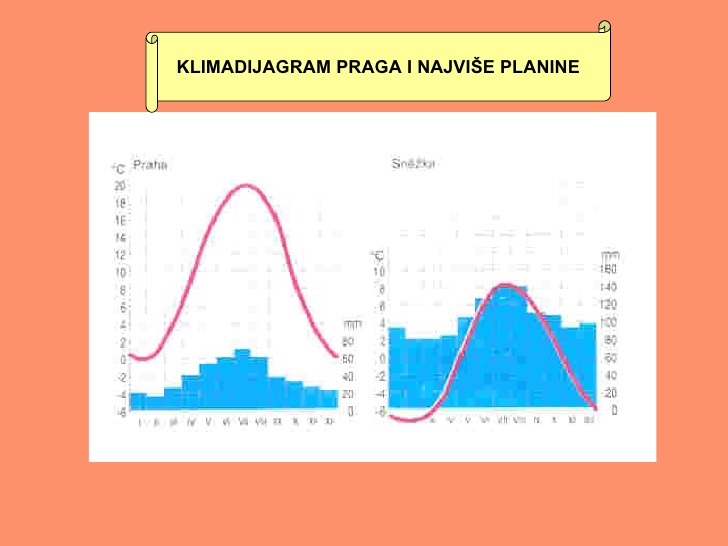 VEGETACIJA
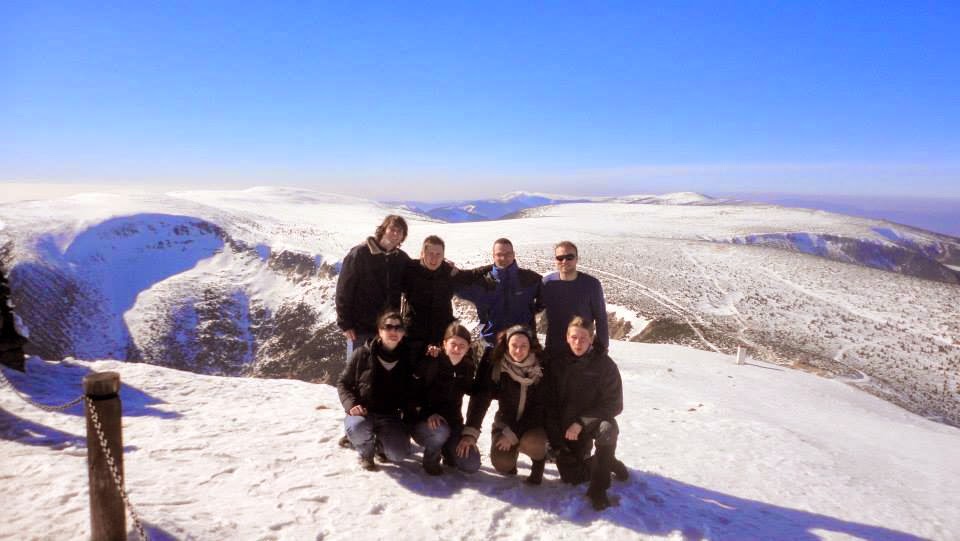 Najveći dio Češke zauzimaju zavale i gorja
I – Moravska zavala
J – sredogorja Brdy i  Středočeská vrchovina
SZ - České stredohoří (837 m) i Doupovské hory (934 m)
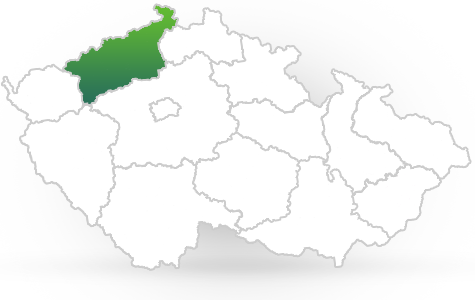 STANOVNIŠTVO
10 512 782 stanovnika
Prosječna naseljenost -  više od 130 st/km2
Čine 94% stanovništva
Ostatak čine Slovaci, Poljaci, Nijemci, Mađari, Romi i Ukrajinci
Službeni jezik je češki
STANOVNIŠTVO
Najgušće naseljeno je oko Praga, S Češka i S Morava
Najrjeđe je naseljen JZ Češke zavale
GRADOVI
Prag (1 000 257) – glavni grad
Brno (378 327)
Ostrava (297 421)
Plzeň (167 472)
Liberec (102 113) 
Olomouc (99 4071) 
České Budějovice (93 467) 
Hradec Králové (93 035)
PRAG
PRAG
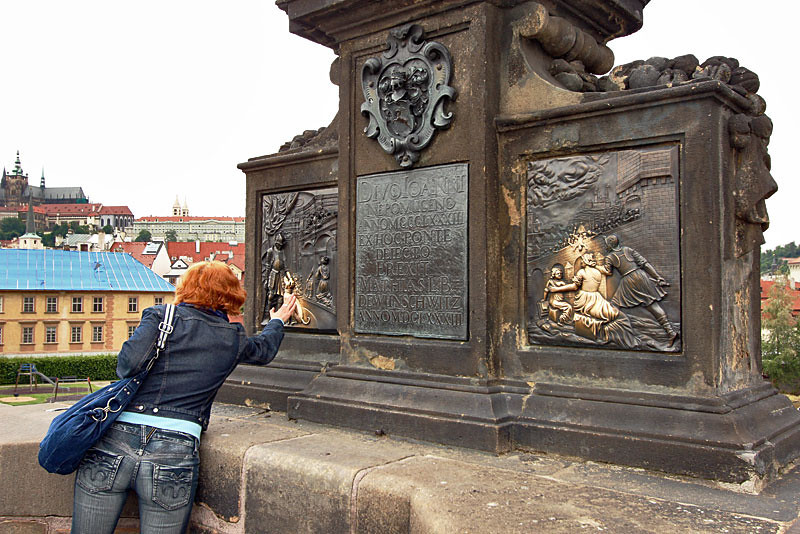 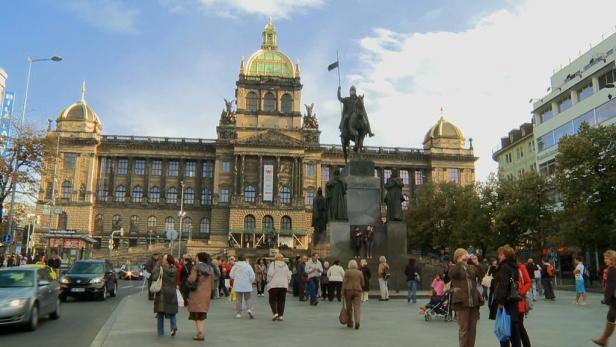 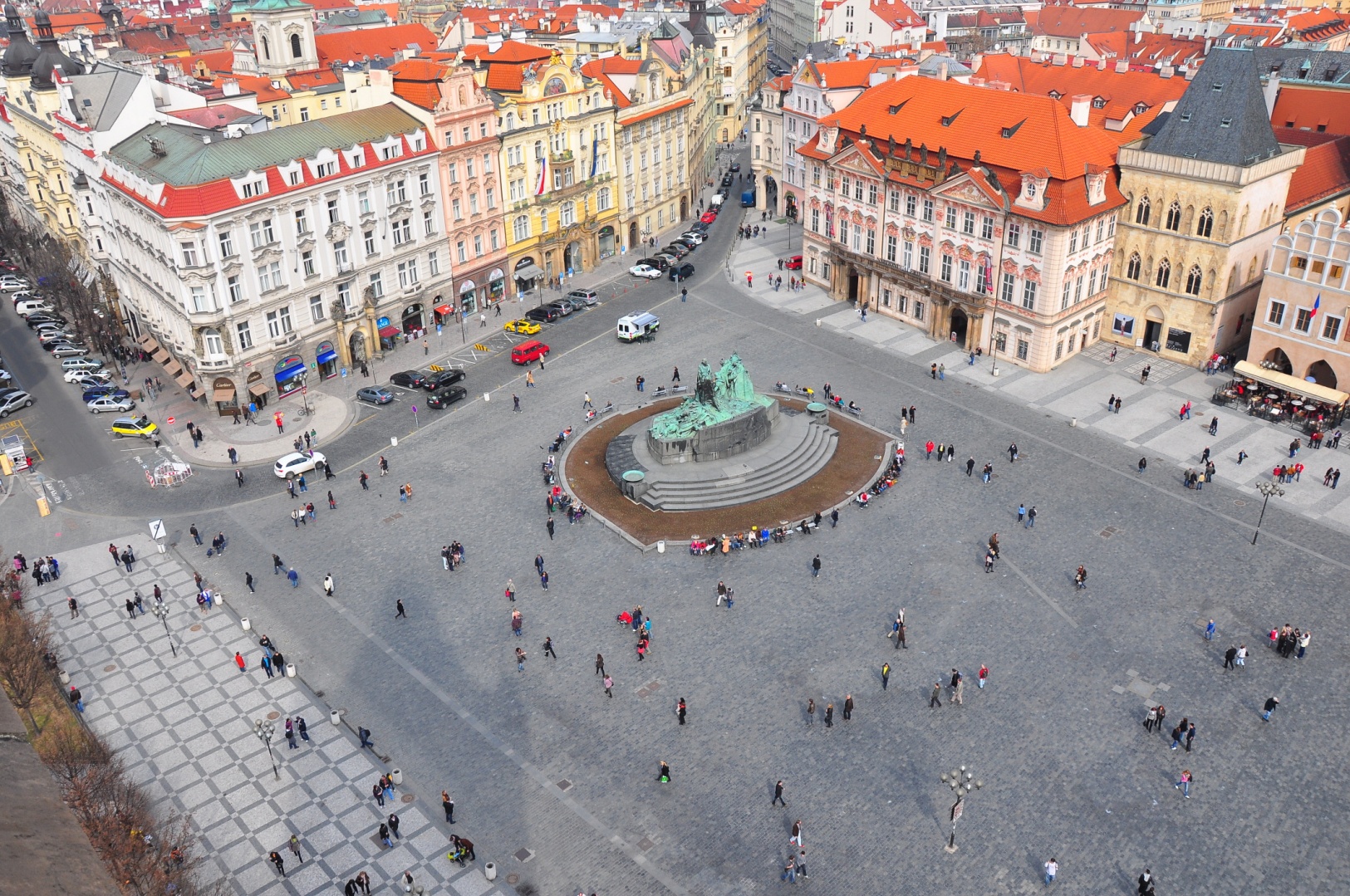 Karlov most je najstariji gradski most, ujedno i najpoznatija gradska znamenitost, a povezuje Stari grad s drugom obalom Vltave - Malom Stranom
Staroměstské náměstí su središnje mjesto i mjesto iz kojeg se razvio Stari grad, dok su Václavske náměstí središte Novoga grada koji je svoj razvoj započeo u 14. stoljeću za vladavine Karla IV
U početku je to bilo mjesto trgovine konjima, pa se jedno vrijeme čak i zvao “Konjski trg”
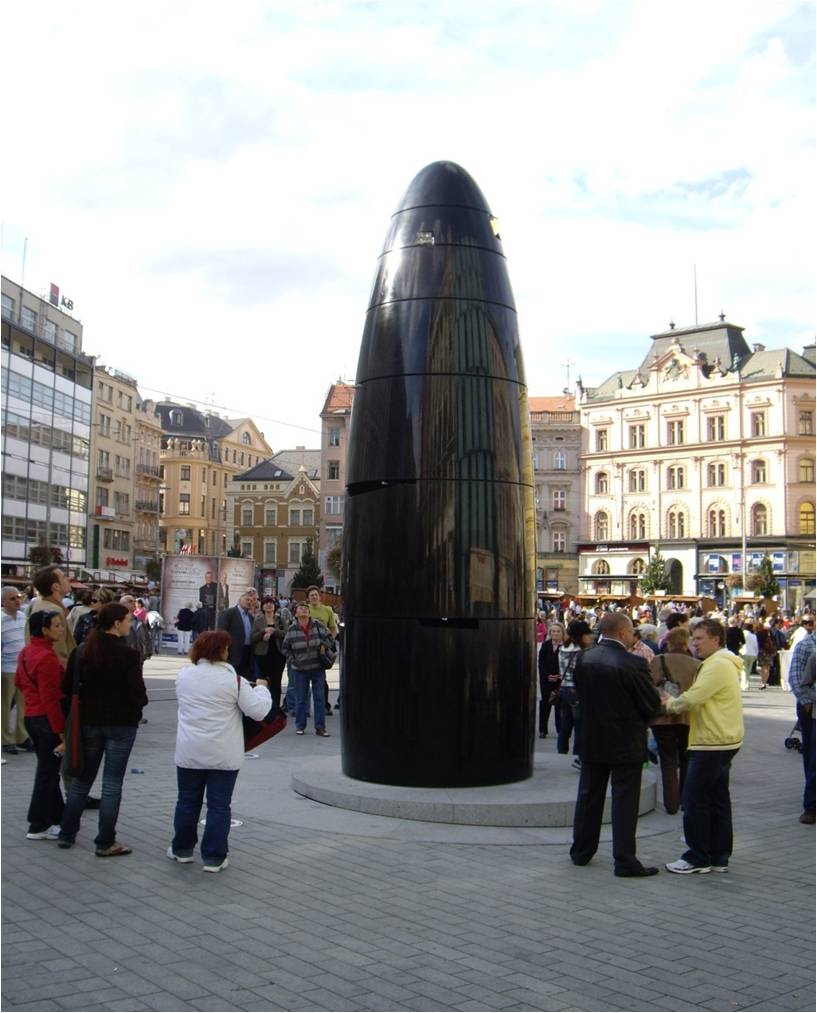 Brno
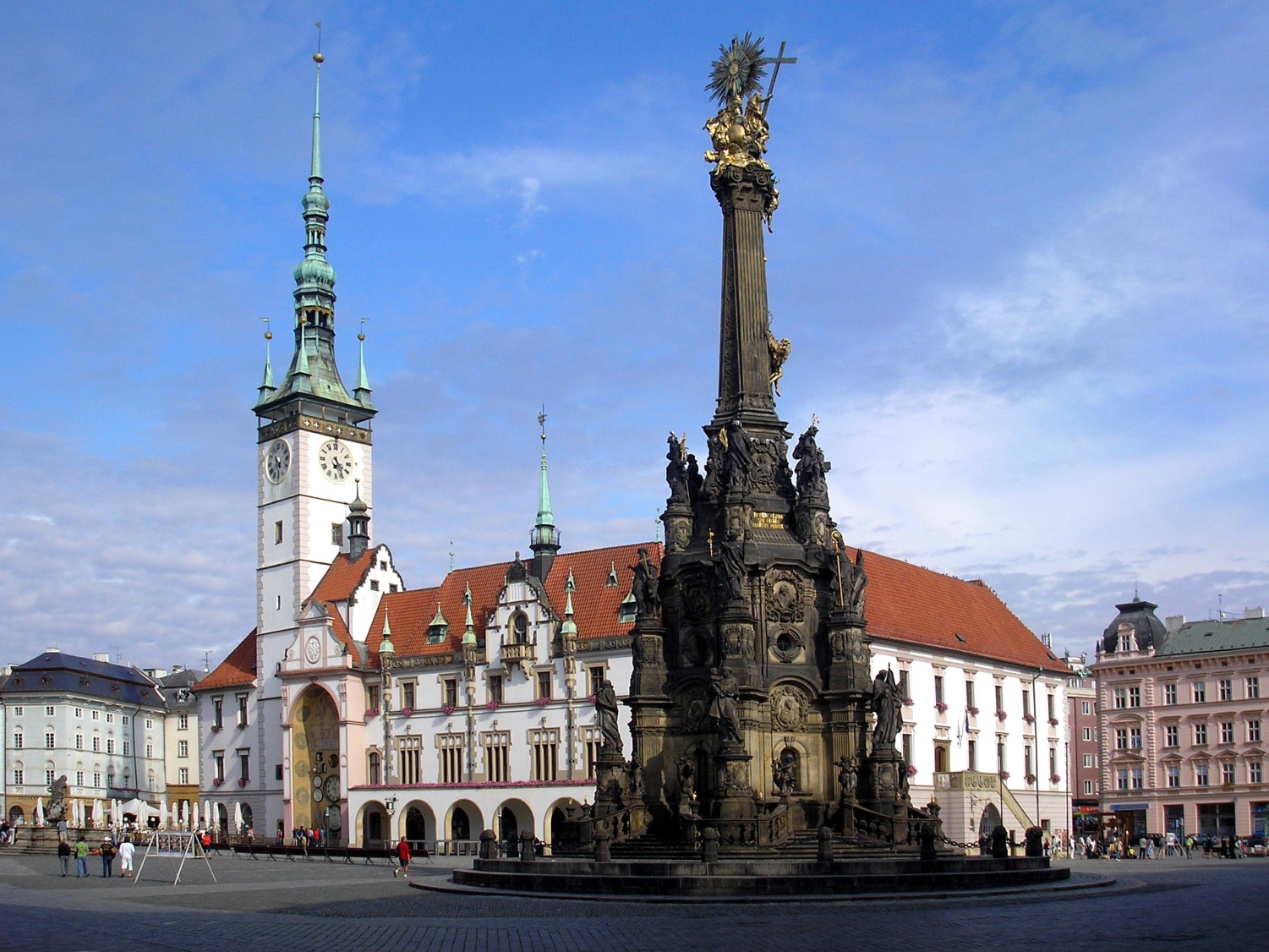 Olomouc
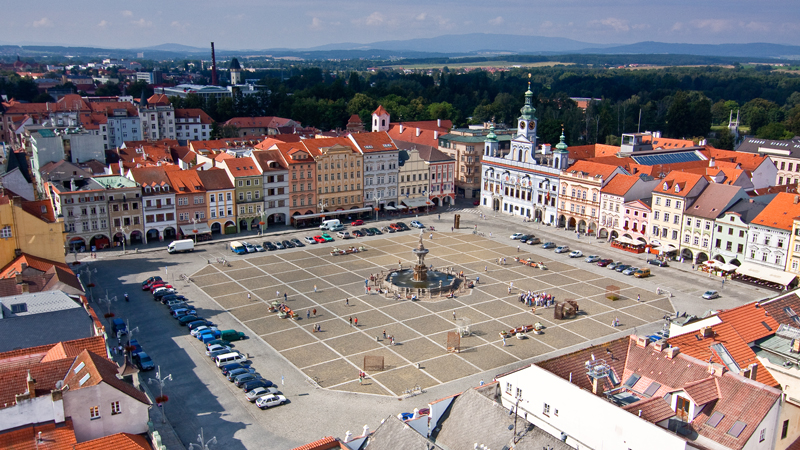 České Budějovice
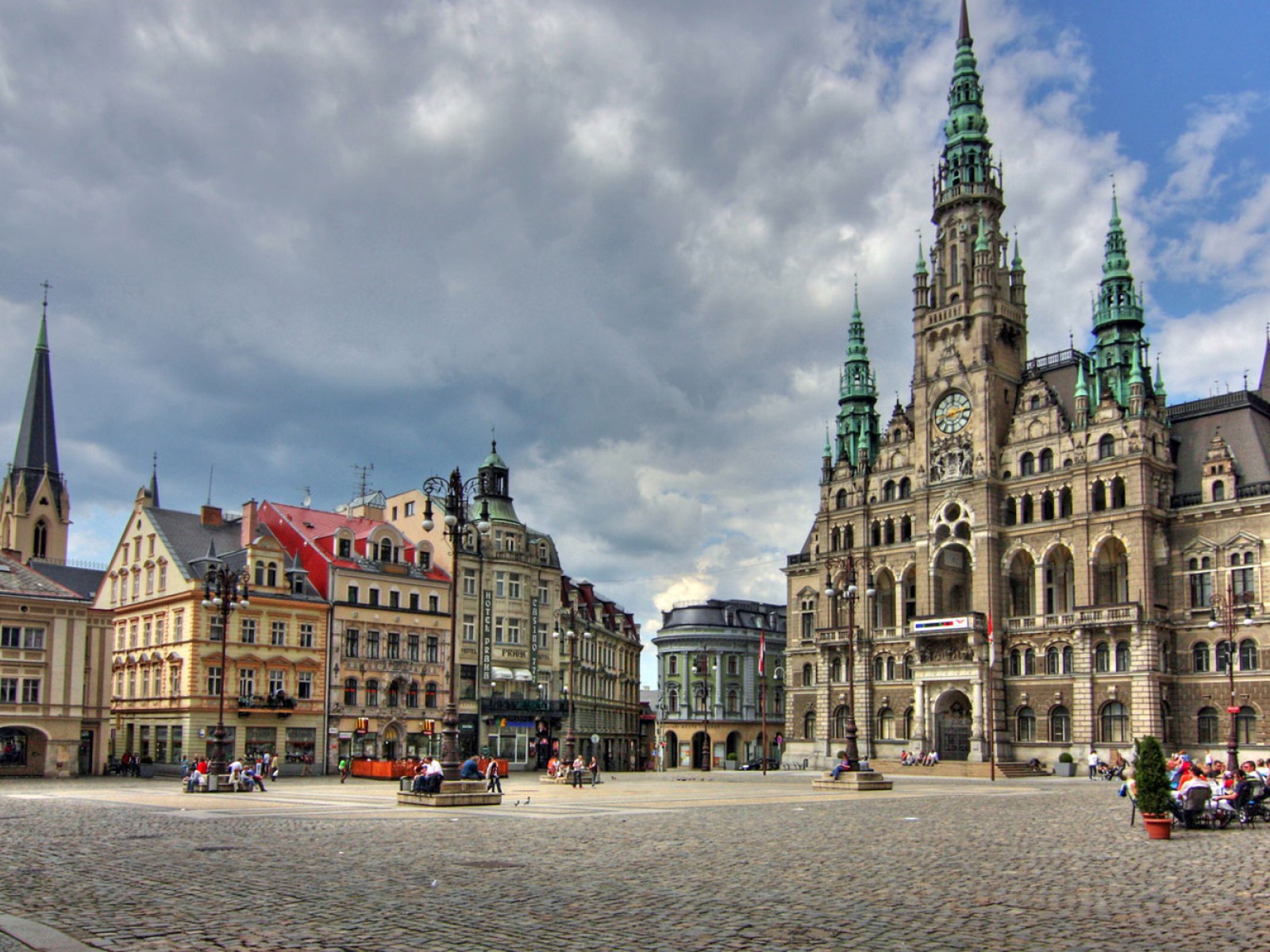 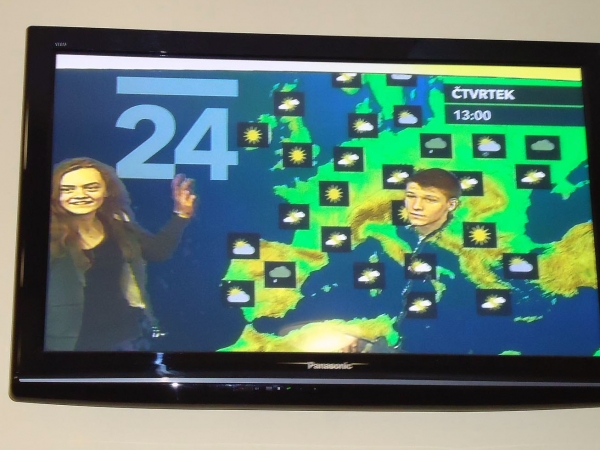 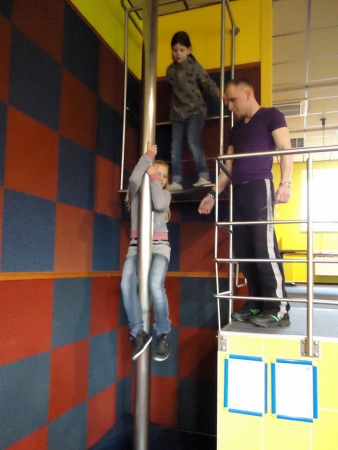 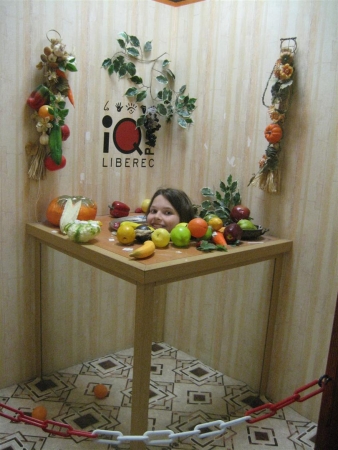 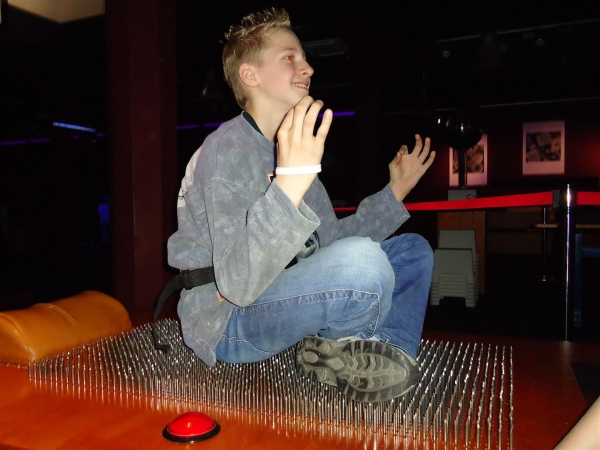 PROMET
Cestovne i željezničke prometnice su dobro raširene 
 Kroz zračne luke Praga, Brna i Ostrave dobro su povezane s trgovinom
GOSPODARSTVO
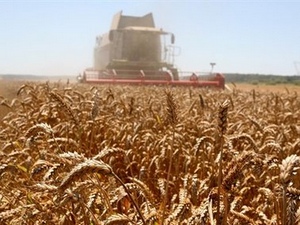 Najviše se uzgajaju šećerna repa, pšenica, ječam, krumpir, voće i povrće
S – hmelj
JI - vinogradarstvo
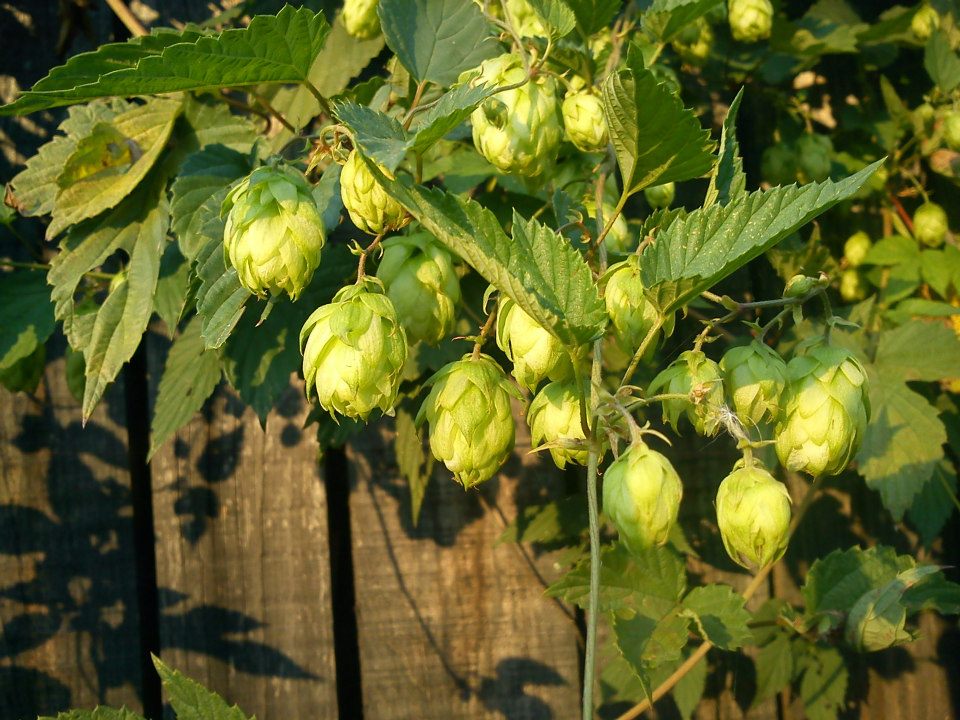 GOSPODARSTVO
Lignit - upotrebljava se u termoelektranama, domaćinstvima i kemijskoj industriji.
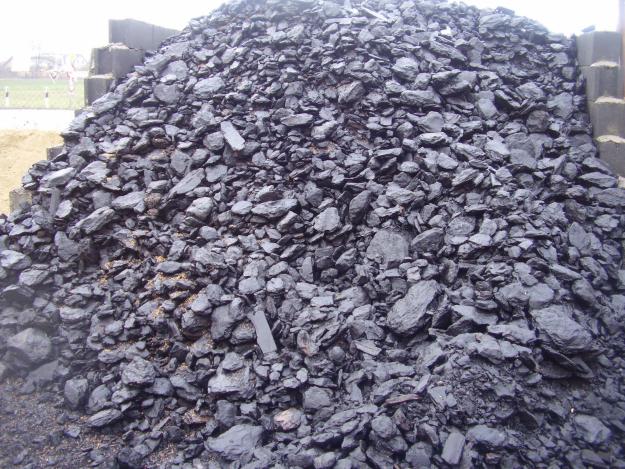 ZANIMLJIVOSTI
Karlov Univerzitet u Pragu, osnovan je 1348. godine, bio je prvi univerzitet u srednjoj Europi i u svim slavenskim zemljama
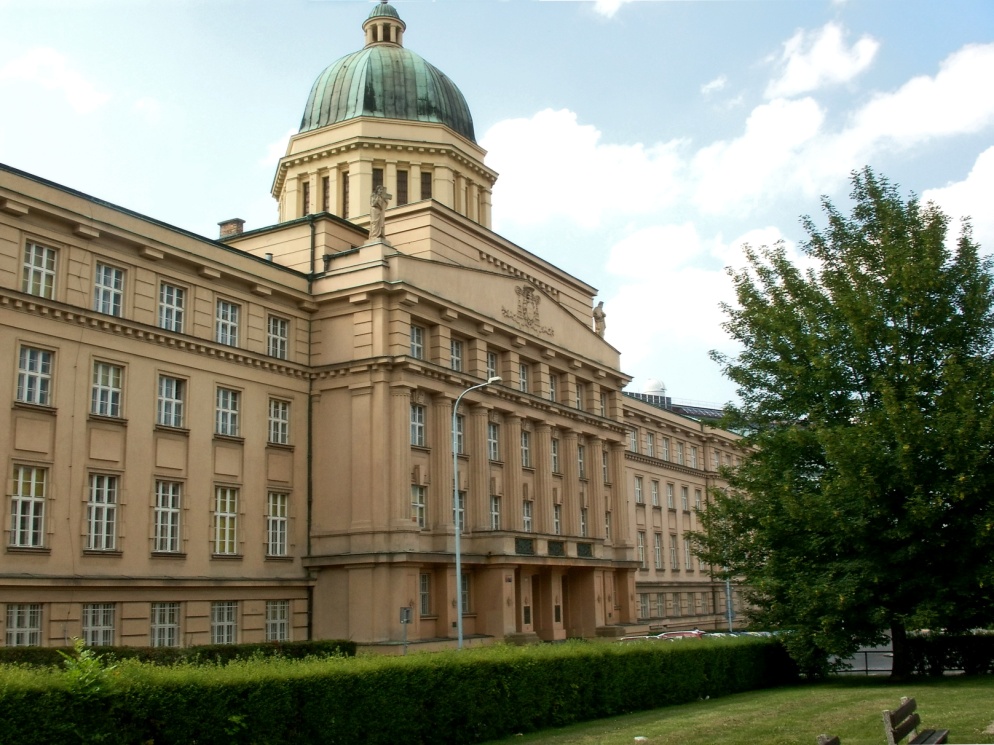 ZANIMLJIVOSTI
Češki Sibir, nadimak je za područje brdovitog kraja samo nekoliko kilometara južnije od glavnoga grada Praga
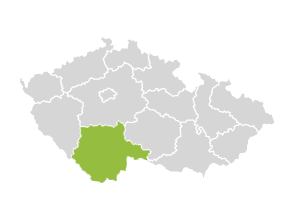 ZANIMLJIVOSTI
Za mnoge zemlje Češko pivo je najbolje
Najveći potrošač piva na svijetu
153,6 litara po stanovniku na godinu
Prosjek je 1 litra dnevno po stanovniku
Eggenberg, Pilsener, Chodovar, Prokop, Velkopopovicky Kozel, Dačicky, Budvar
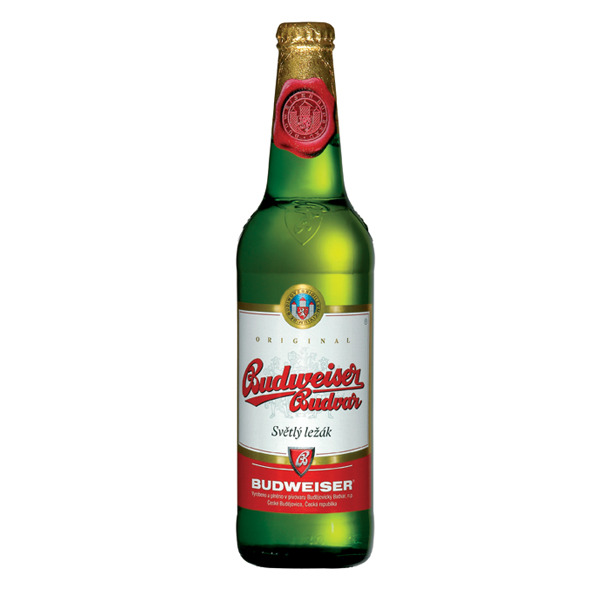 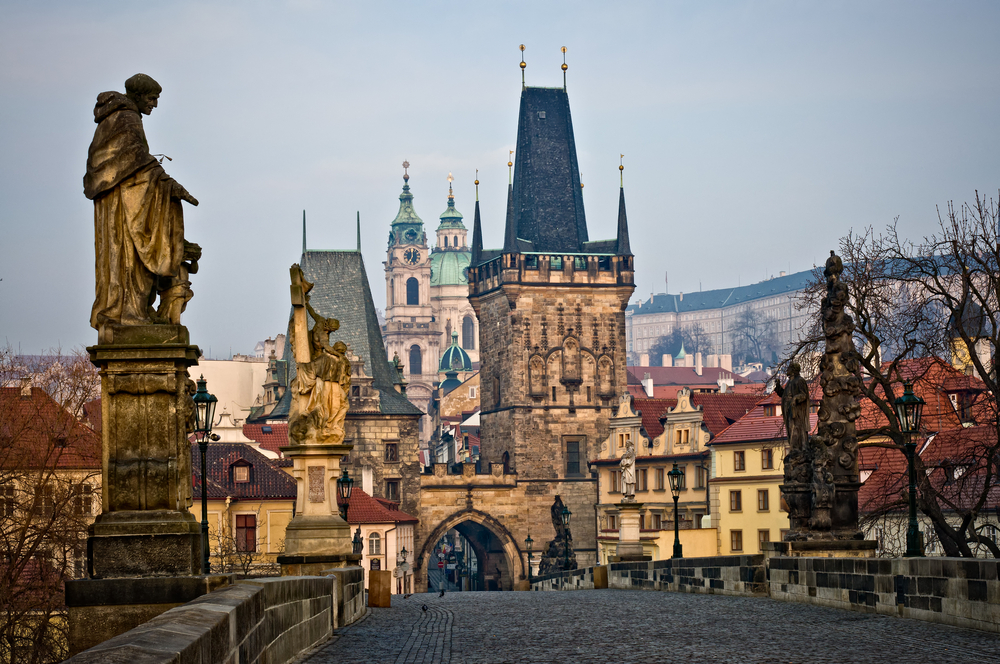 Prag
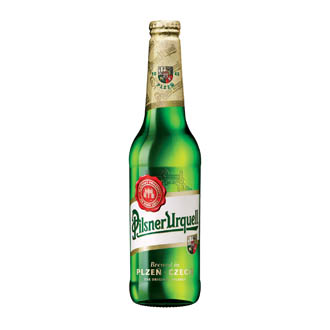 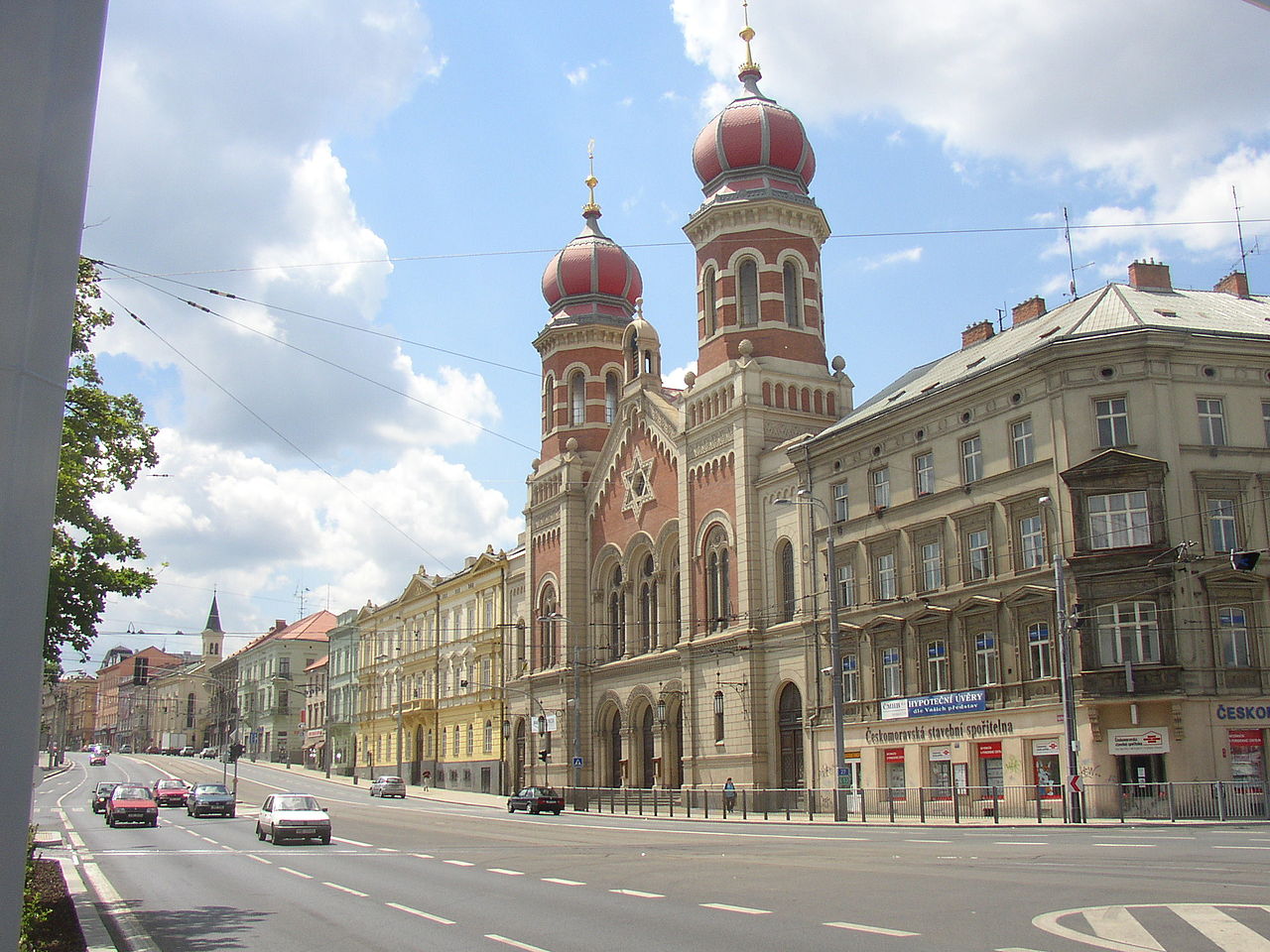 Plzeň
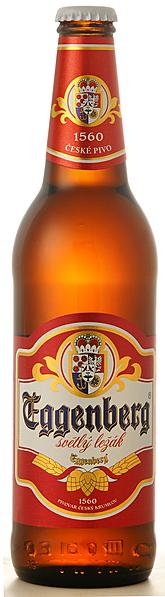 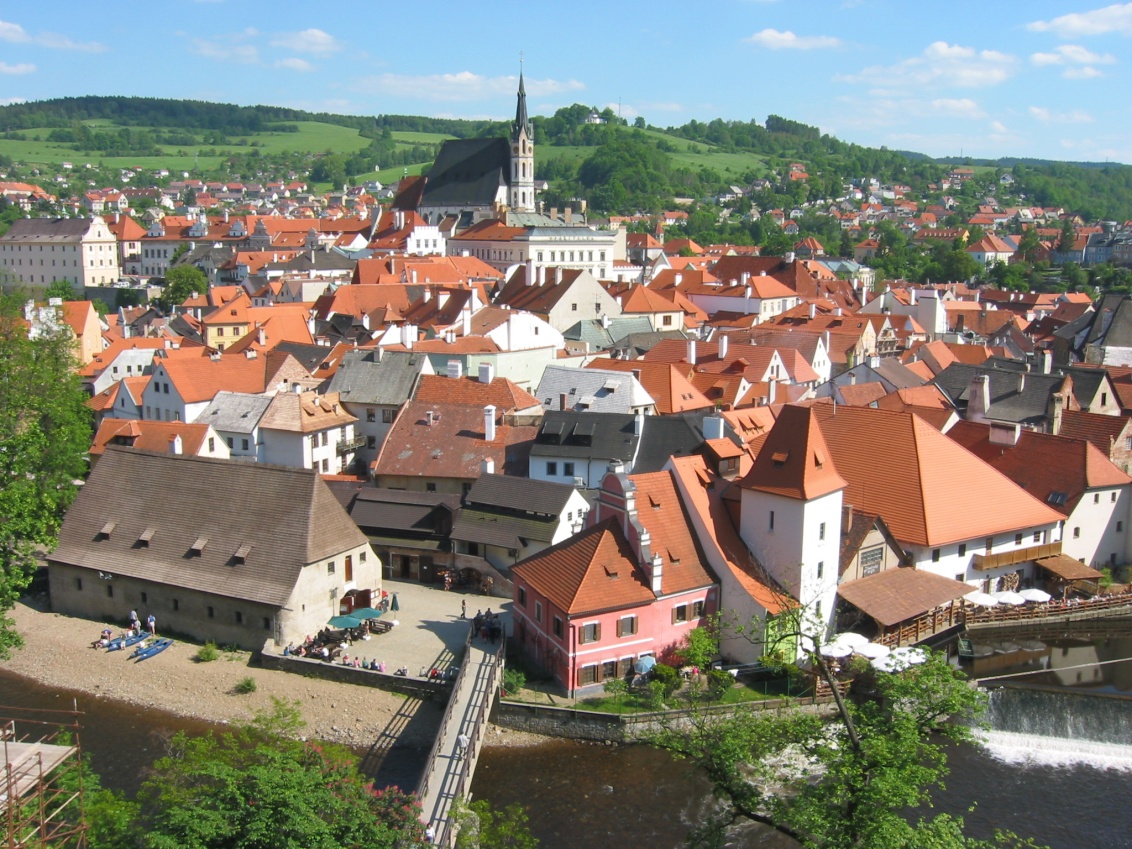 Česky Krumlov
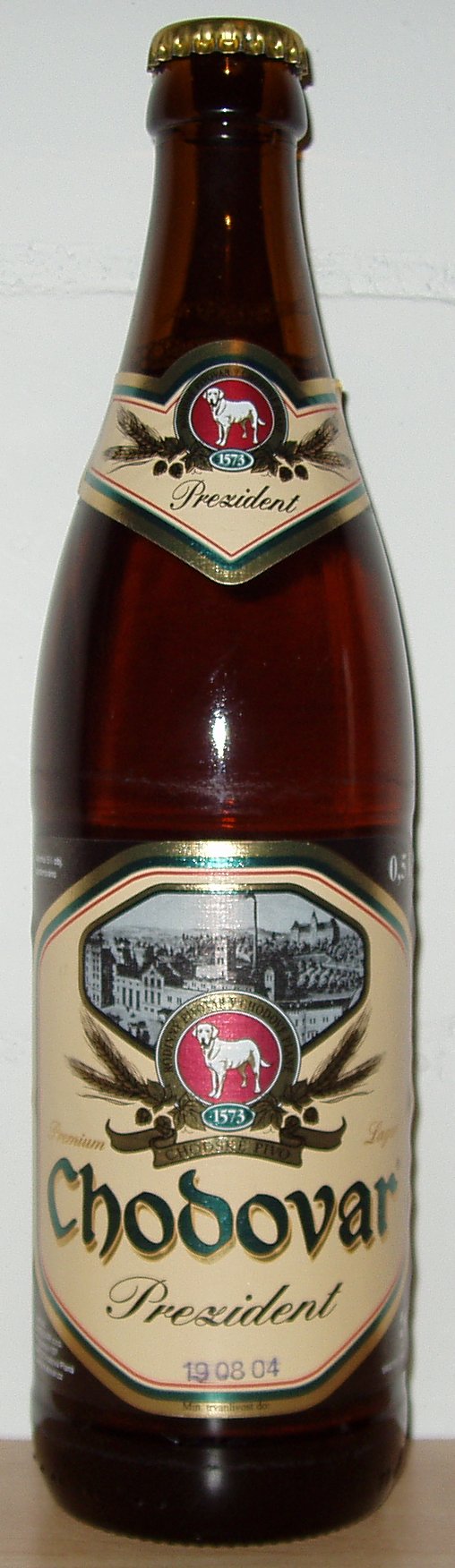 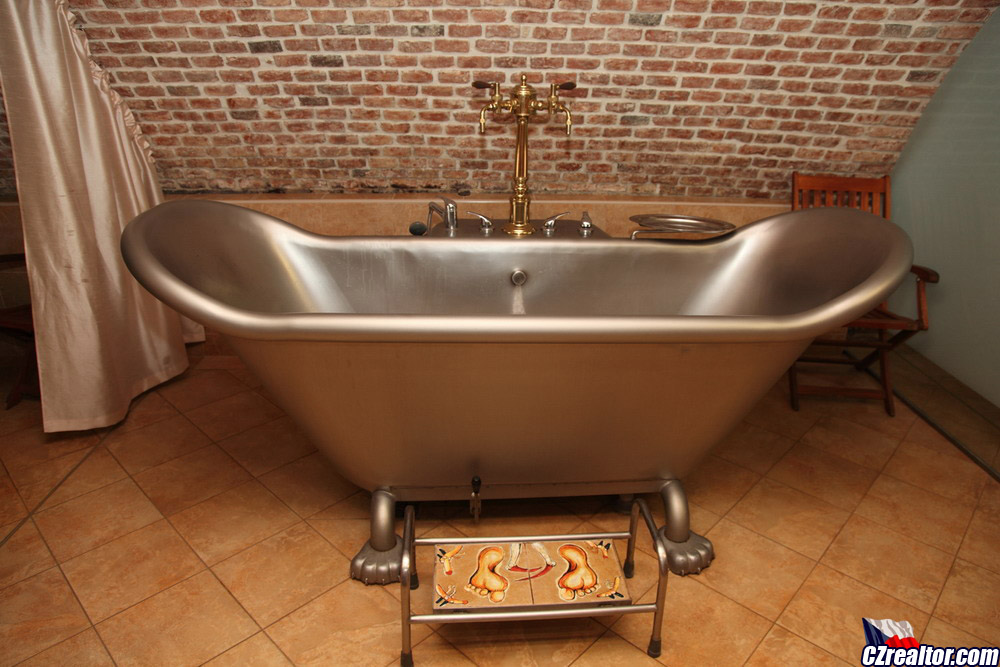 Chodove Plane
ZANIMLJIVOSTI
Dućan Bata je osnovan u Češkoj premda malo ljudi misli da je tako
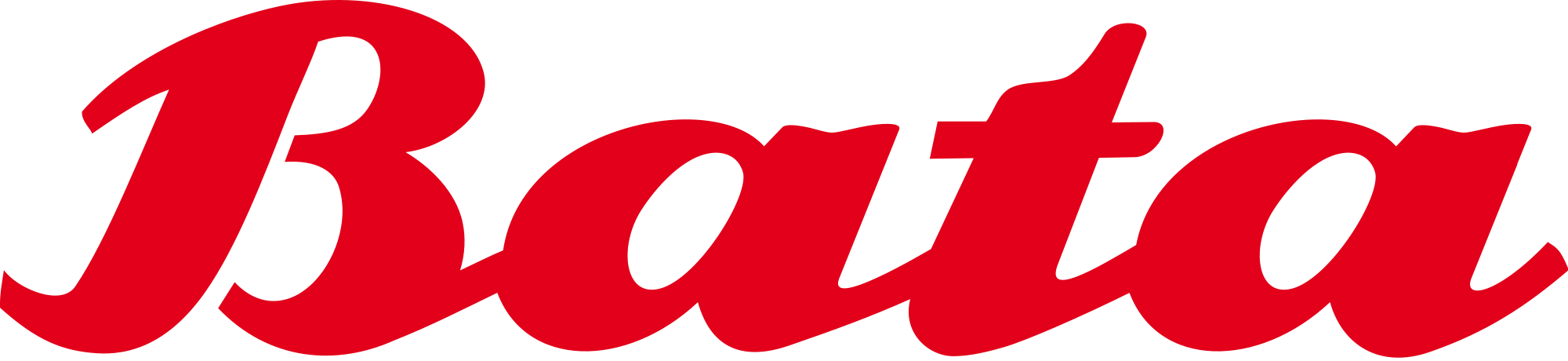 A1
B1
C1
D1
A2
B2
C2
D2
A3
B3
C3
D3
RJEŠENJE A
RJEŠENJE B
RJEŠENJE C
RJEŠENJE D
KONAČNO RJEŠENJE
KRAJ
IZRADILA : 
   MIA PRESEČAN, 7.A
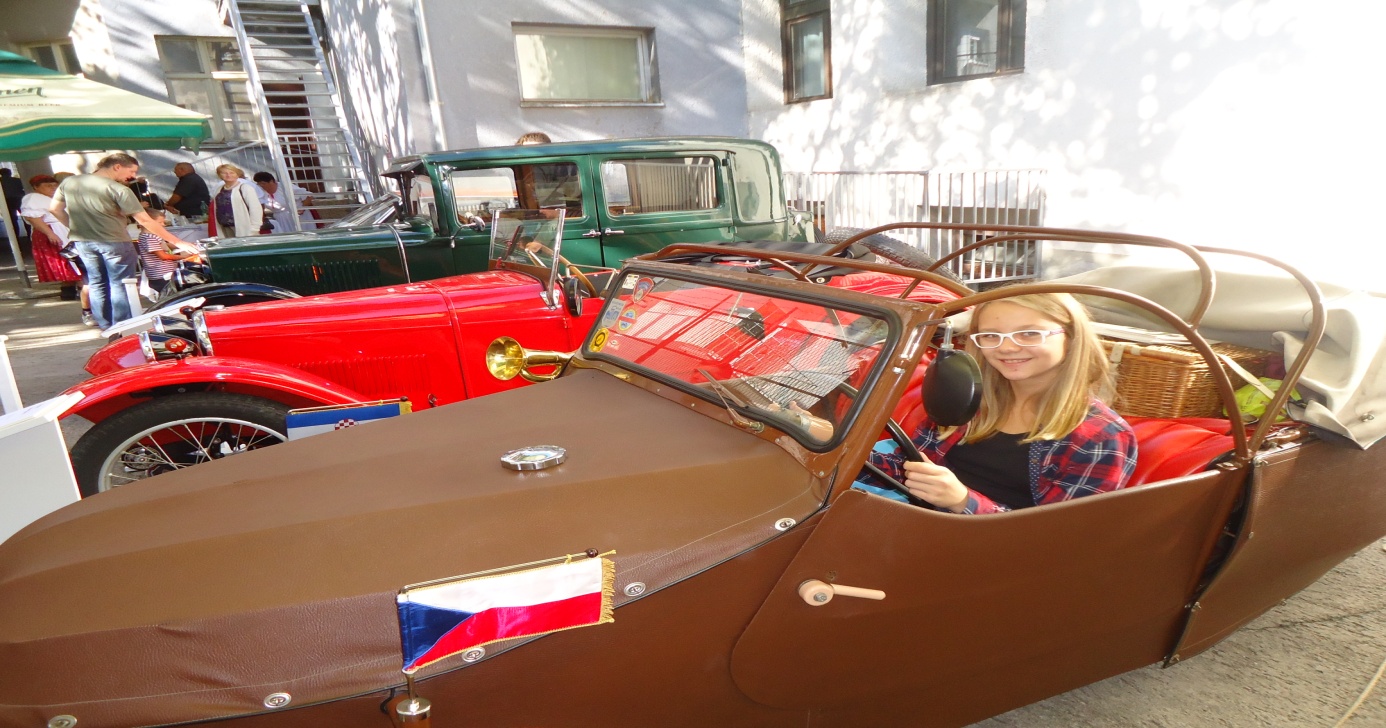